PLANIFICACIÓN  CLASES VIRTUALESSEMANA N°23FECHA : 31  de agosto al 04 de septiembre
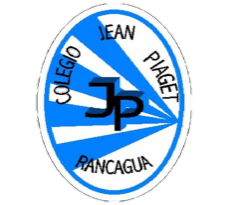 Colegio Jean Piaget
Mi escuela, un lugar para aprender y crecer en un ambiente saludable
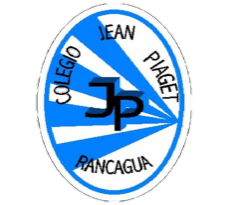 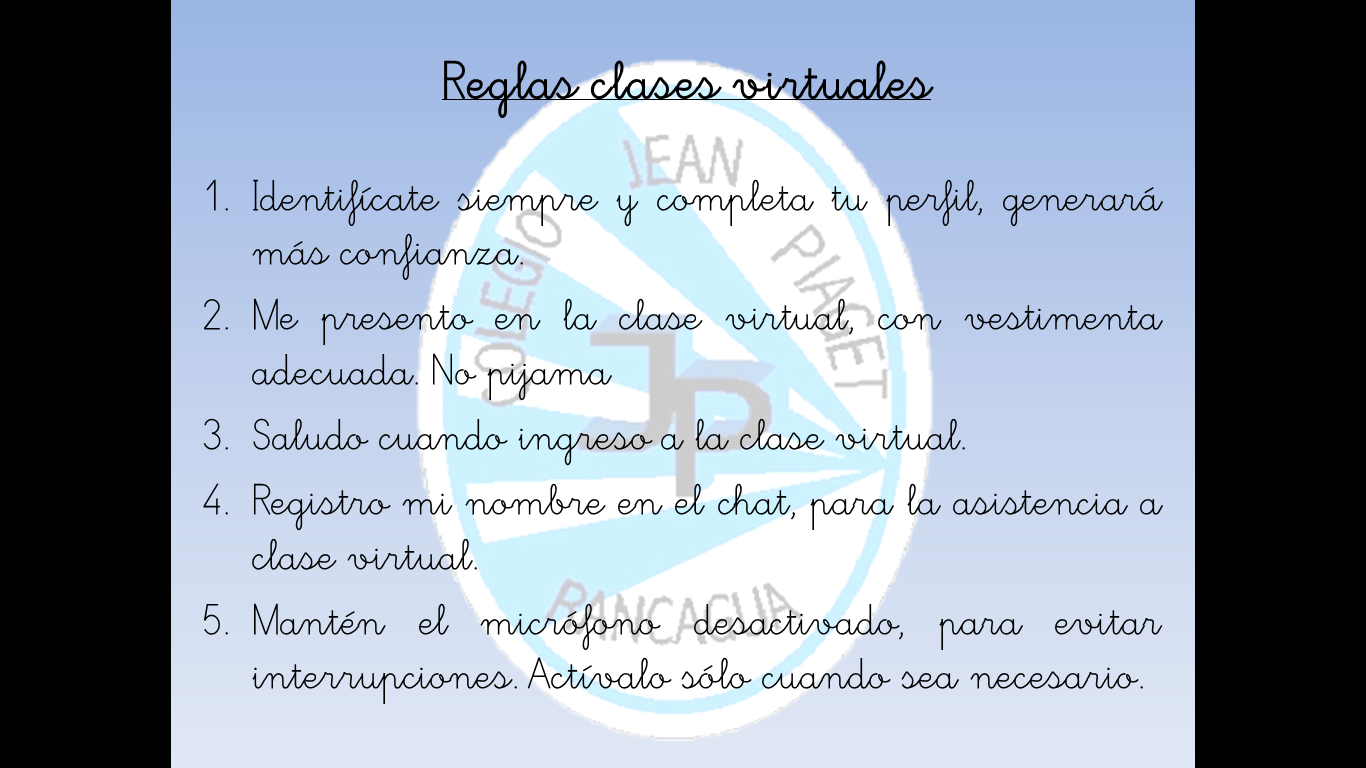 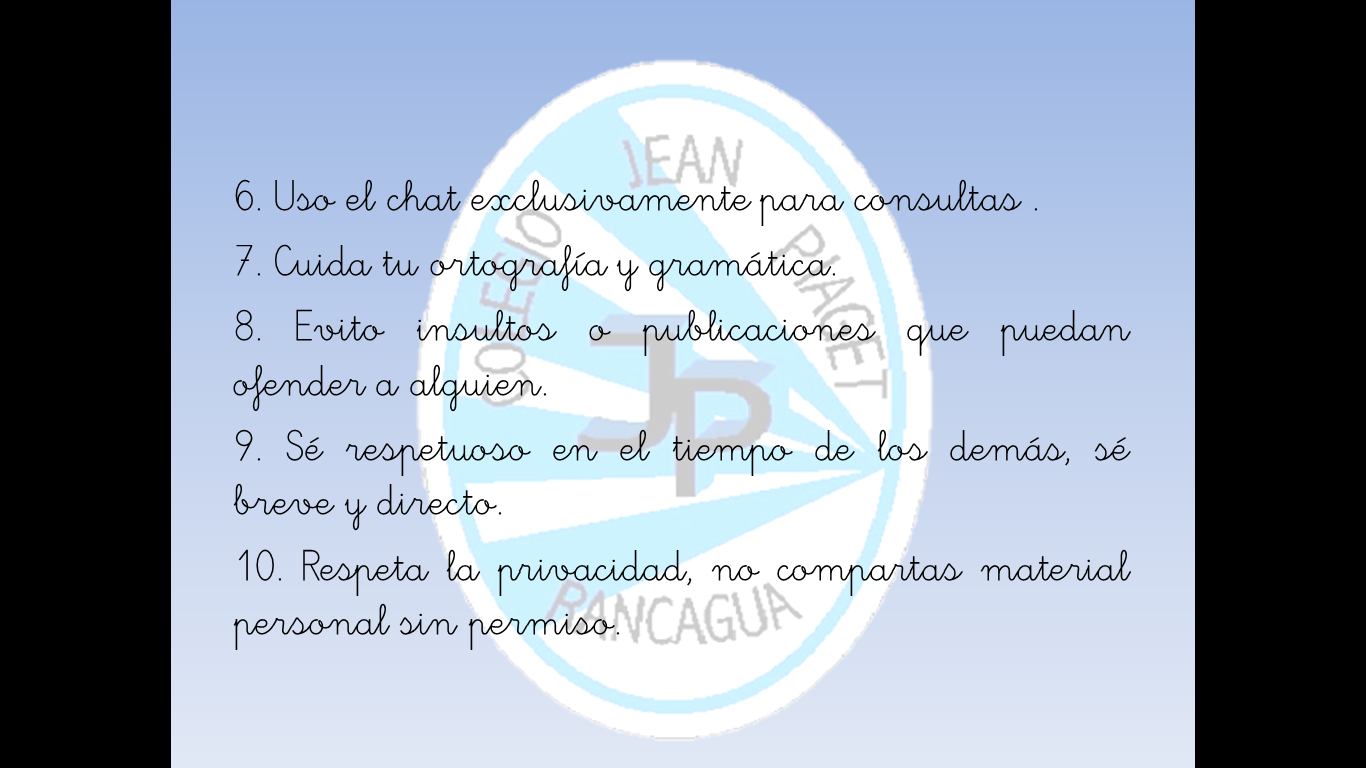 Importante:
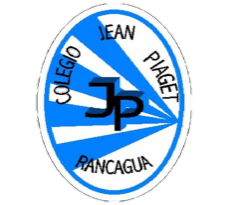 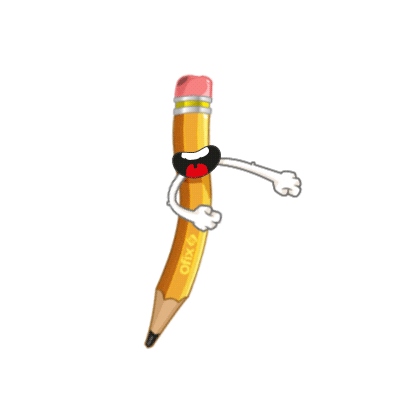 Cuándo esté la animación de un lápiz, significa que debes escribir en tu cuaderno
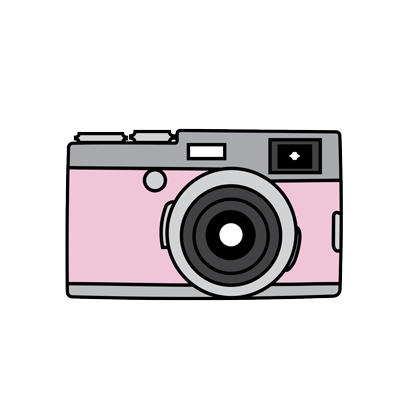 Cuándo esté esta animación de una cámara fotográfica, significa que debes mandar reporte sólo de esa actividad (una foto de la actividad)
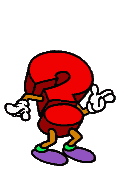 Cuándo esté esta animación de un signo de pregunta, significa que debes pensar y analizar, sin escribir en tu cuaderno. Responder de forma oral.
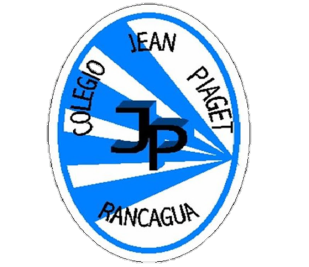 InicioActivación Conocimientos Previos
Escuchan la siguiente  cuento  “ Esta Vaquita loca  ”

   https://www.youtube.com/watch?v=CeYQH6Y4MRE

Responder de manera individual que les pareció  la canción  y de que hablaba.
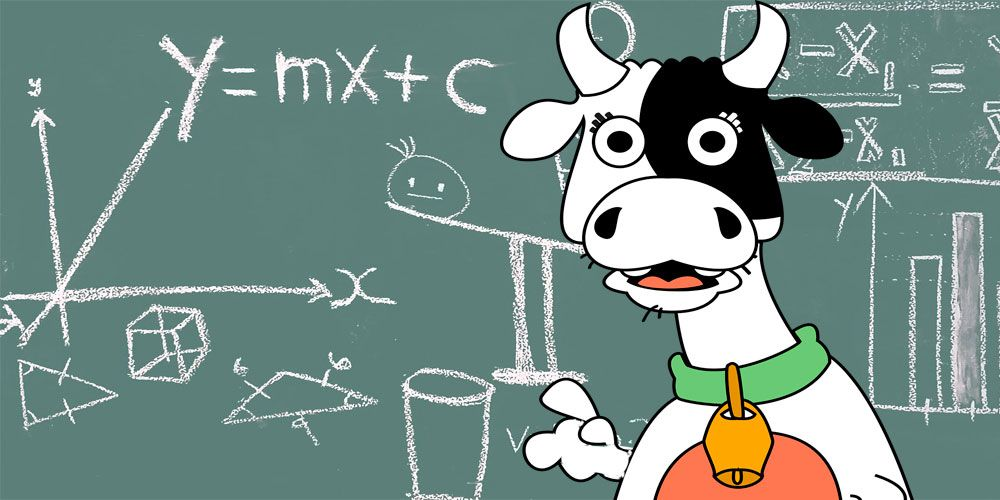 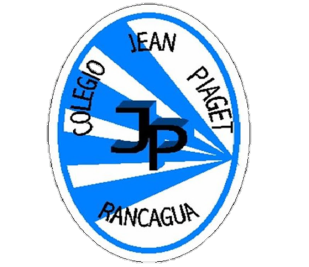 Motivación
Actividad 1: Activación de conocimientos.  Escucha la canción “ Ronda para niño Chileno

a.  ¿Qué ritmo tiene esta canción  ? :
b. Observen la siguiente imagen y  escuchen la siguiente canción  
 https://www.youtube.com/watch?v=ux46W6boITk&t=90s
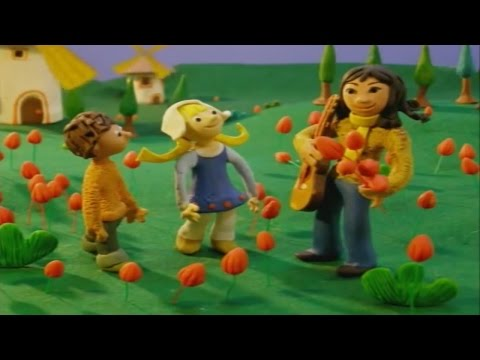 Desarrollo de la clase
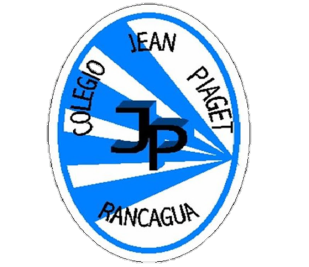 a. Cantan y se aprenden la Canción “Giron y su resbalosa ”
 https://www.youtube.com/watch?v=1axs9l-NWgA&list=PL0Pr2-1AG2ofhn8o4jGwibzjiIFEAkbhs&index=12&t=0s
 b-Participan activamente en una variedad de cantos, juegos y versos rítmicos de origen o inspiración folclórica chilena.
C-Cantan con naturalidad, evitando forzar la voz y adoptando una postura sin tensiones
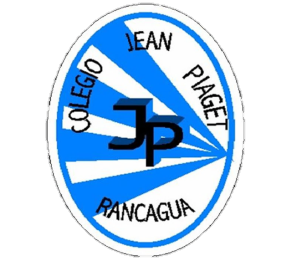 TICKET DE SALIDA
MÚSICA
SEMANA 23
CIERRE
Nombre: _______________________________________
De acuerdo a la Canciones   “   Ronda de un niño Chileno ” y  “Girón y su resbalosa” Responde las siguientes preguntas:
1) ¿  Qué tienen en común ambas canciones ? 
2)¿   Qué otras canciones folclóricas chilenas conocen   ?  



3) Manda un audio con la canción “  Girón y su resfalosa” aprendida
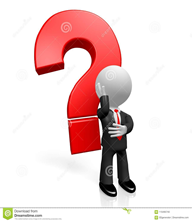 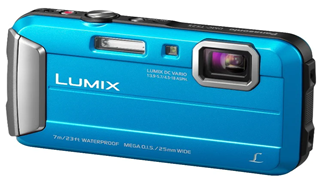 Enviar fotografía de este ticket de salida y audio  al: 
Correo: francisco.vargas@colegio –jeanpiaget.cl o
Celular: +56932736590
RÚBRICA   EVALUACIÓN  SEMANA 23  CANCIÓN 
GIRÓN Y SU RESFALOSA